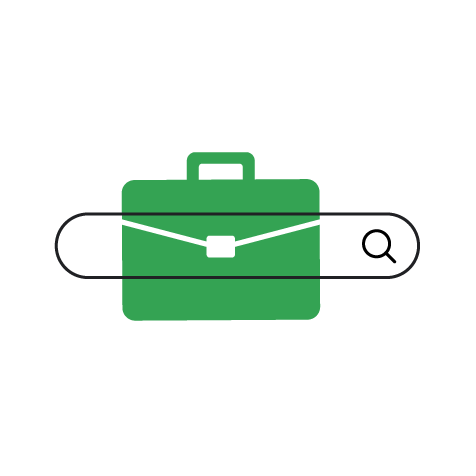 À la recherche d'un nouvel emploi
Les recherches d'images de type candidature à un emploi ont augmenté de plus de 100 % en un an à l'échelle mondiale.

Parmi les plus fréquentes :
"lettre de motivation pour une candidature", "exemple de lettre de motivation pour une candidature", "CV pour une candidature", "exemple de CV pour une candidature"
Les recherches de type équilibre travail-vie personnelle ont augmenté de plus de 40 % en un an à l'échelle mondiale.

Parmi les plus fréquentes :
"équilibre travail-vie personnelle", "signification d'équilibre travail-vie personnelle", "qu'est-ce que l'équilibre travail-vie personnelle", "définition d'équilibre travail-vie personnelle"
Les recherches de type e-mail de suivi après un entretien ont augmenté de plus de 100 % en un an à l'échelle mondiale.

Parmi les plus fréquentes :
"e-mail de relance après un entretien", "e-mail de relance pour le suivi d'un entretien", "e-mail de relance court et cordial après un entretien", "deuxième e-mail de relance après un entretien"
Les recherches de type comment écrire une lettre de démission ont augmenté de plus de 60 % en un an à l'échelle mondiale.

Parmi les plus fréquentes :
"comment écrire une lettre de démission", "comment écrire une lettre de démission professionnelle", "comment écrire une lettre de démission royaume-uni"
Données Google sur les recherches mondiales en anglais pour la période du 27 avril au 25 juin 2021 comparée à la période du 27 avril au 25 juin 2020.
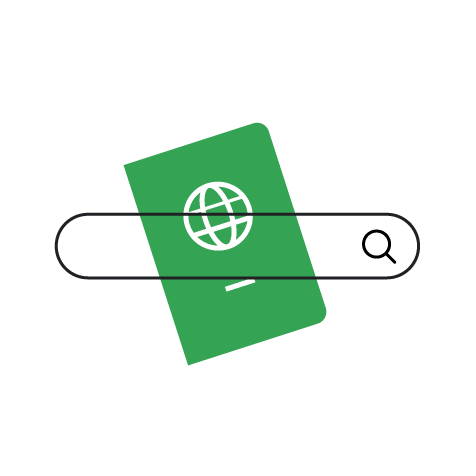 Voyager à l'étranger
Les recherches de type demande de passeport ont augmenté de plus de 100 % en un an à l'échelle mondiale.

Parmi les plus fréquentes :
"état de la demande de passeport", "demande de passeport en ligne", "demander un passeport en ligne"
Les recherches de type besoin de passeport ont augmenté de plus de 200 % en un an à l'échelle mondiale. 

Parmi les plus fréquentes :
"faut-il un passeport pour se rendre à hawaï", "faut-il un passeport pour se rendre aux bahamas", "faut-il un passeport pour se rendre à porto rico"
Les recherches de type conditions d'obtention d'un visa ont augmenté de plus de 80 % en un an à l'échelle mondiale.

Parmi les plus fréquentes :
"conditions d'obtention d'un visa pour les citoyens indiens", "conditions d'obtention d'un visa pour les citoyens canadiens", "visa de visite turc pour le pakistan 2021"
Les recherches de type pour les voyages internationaux ont augmenté de plus de 1 000 % en un an à l'échelle mondiale.

Parmi les plus fréquentes :
"quel vaccin est approuvé pour les voyages internationaux", "quand le canada ouvrira-t-il ses frontières pour les voyages internationaux", "le vaccin contre la covid sera-t-il obligatoire pour les voyages internationaux"
Données Google sur les recherches mondiales en anglais pour la période du 27 avril au 25 juin 2021 comparée à la période du 27 avril au 25 juin 2020.
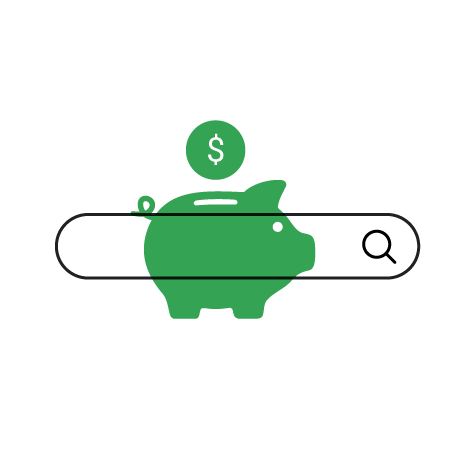 Des dépenses serrées
Les recherches de type prêts étudiants ont augmenté de plus de 900 % en un an à l'échelle mondiale.

Parmi les plus fréquentes :
"prêts étudiants", "prêts personnels étudiants", "prêts étudiants royaume-uni", "prêts personnels pour étudiants sans revenus"
Les recherches de type sans frais ont augmenté de plus de 90 % en un an à l'échelle mondiale.

Parmi les plus fréquentes :
"banques sans frais", "cartes prépayées rechargeables sans frais", "cartes prépayées sans frais", "cartes de débit prépayées sans frais"
Les recherches de type magasins de seconde main ont augmenté de plus de 300 % en un an à l'échelle mondiale.

Parmi les plus fréquentes :
"magasins de seconde main", "magasins de seconde main à proximité", "magasins de seconde main en ligne", "magasins de seconde main à calgary")
Les recherches de type applis à paiement différé ont augmenté de plus de 200 % en un an à l'échelle mondiale.

Parmi les plus fréquentes :
"applis à paiement différé inde", "applis à paiement différé australie", "applis à paiement différé royaume-uni", "applis à paiement différé sans vérification de solvabilité"
Données Google sur les recherches mondiales en anglais pour la période du 27 avril au 25 juin 2021 comparée à la période du 27 avril au 25 juin 2020.
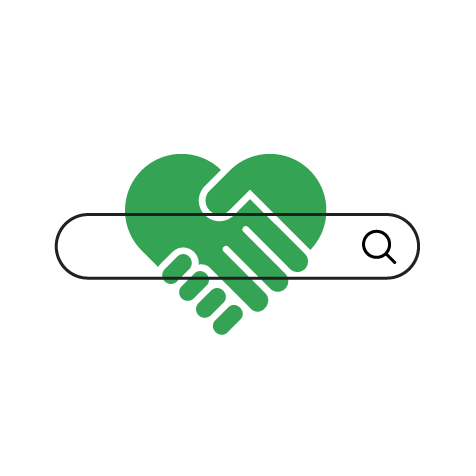 De bonnes actions
Les recherches de type développement durable ont augmenté de plus de 30 % en un an à l'échelle mondiale.

Parmi les plus fréquentes :
"développement durable signification", "qu'est-ce que le développement durable", "durabilité environnementale", "définition de développement durable"
Les recherches de type bénévolat à proximité ont augmenté de plus de 200 % en un an à l'échelle mondiale.

Parmi les plus fréquentes :
"bénévolat pour les animaux à proximité", "bénévolat pour les ados à proximité", "bénévolat pour les jeunes à proximité", "bénévolat dans le secteur de la santé à proximité"
Les recherches de type boutiques solidaires ont augmenté de plus de 90 % en un an à l'échelle mondiale.

Parmi les plus fréquentes :
"boutiques solidaires à proximité", "boutiques solidaires de meubles à proximité", "les boutiques solidaires acceptent-elles les dons", "boutiques solidaires en ligne"
Les recherches d'images pour environnement ont augmenté de plus de 70 % en un an à l'échelle mondiale.

Parmi les plus fréquentes :
"journée de l'environnement", "journée mondiale de l'environnement", "illustration sauvons l'environnement", "affiche de la journée de l'environnement", "environnement"
Données Google sur les recherches mondiales en anglais pour la période du 27 avril au 25 juin 2021 comparée à la période du 27 avril au 25 juin 2020.